Make every moment count
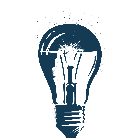 Creative
Big ideas to shape your narrative in the best way possible
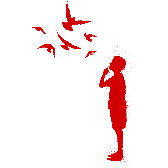 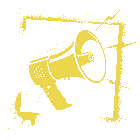 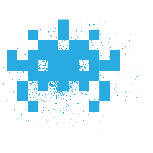 Experience
Design
Digital
Collateral, graphic animations and broadcast quality video to take your content to the next level
Transformative digital experiences that deliver results
Compelling storytelling and immersive live experiences, bringing audiences and brands together
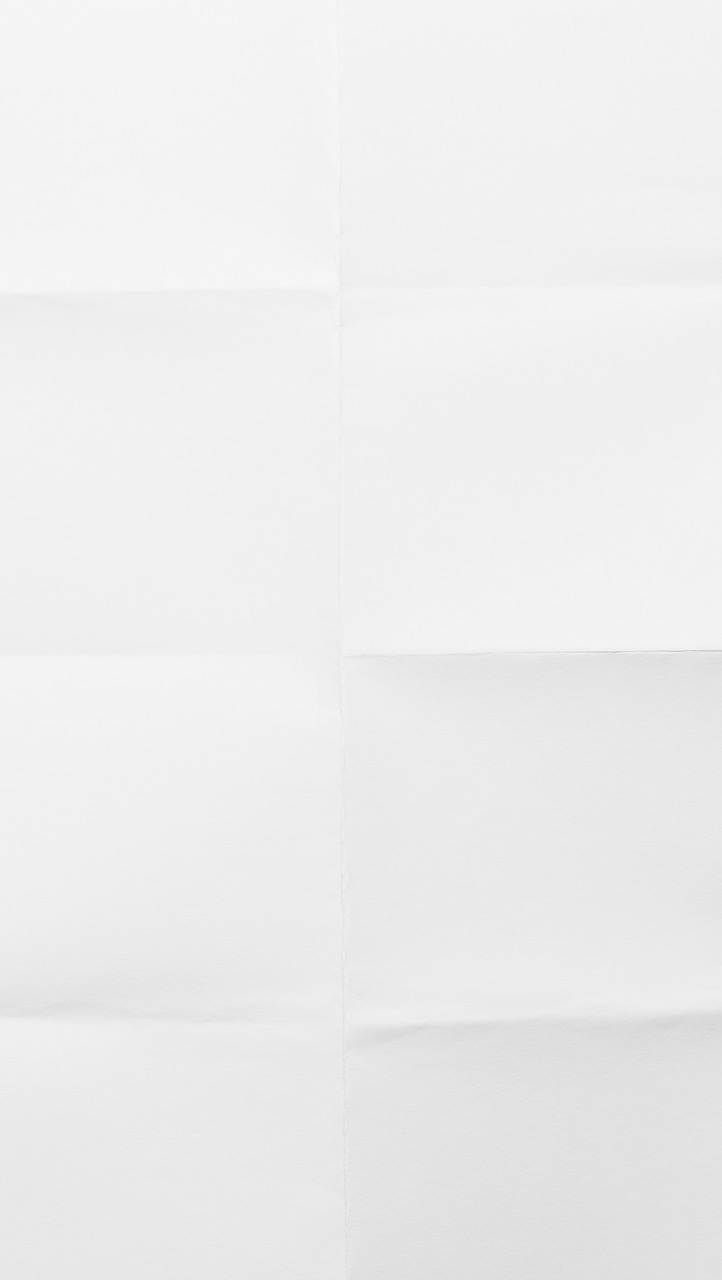 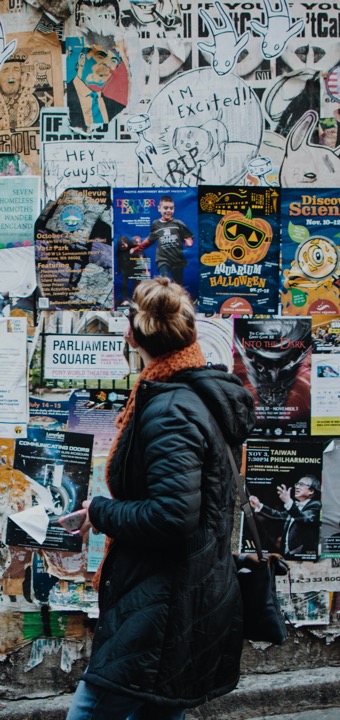 At Whitewall, we GIVE HEALTHCARE & LIFE SCIENCES CREATIVE AGENCY


In Healthcare & Life Sciences, every moment counts.

Our dedicated team of professionals is here to create content and design experiences that get results; working with internal stakeholders to craft the format and delivery that will inform, engage and inspire.

Our commitment is to work with the client team to set the bar higher than ever before.

Whitewall is a creative agency dedicated to making every moment count.
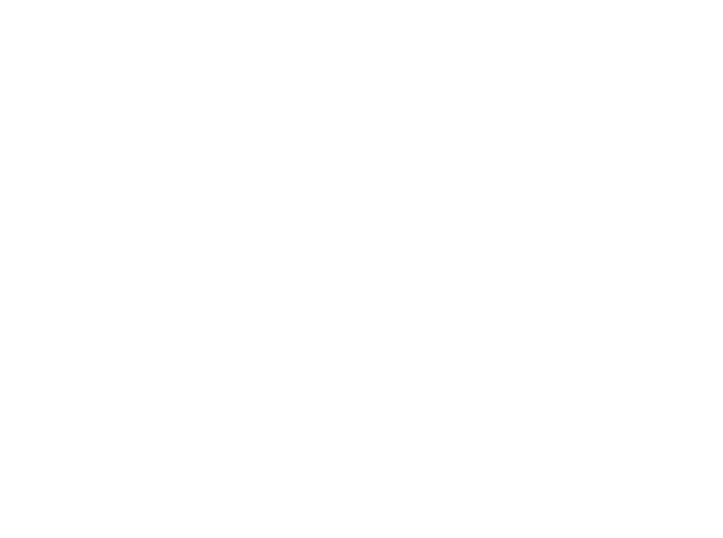 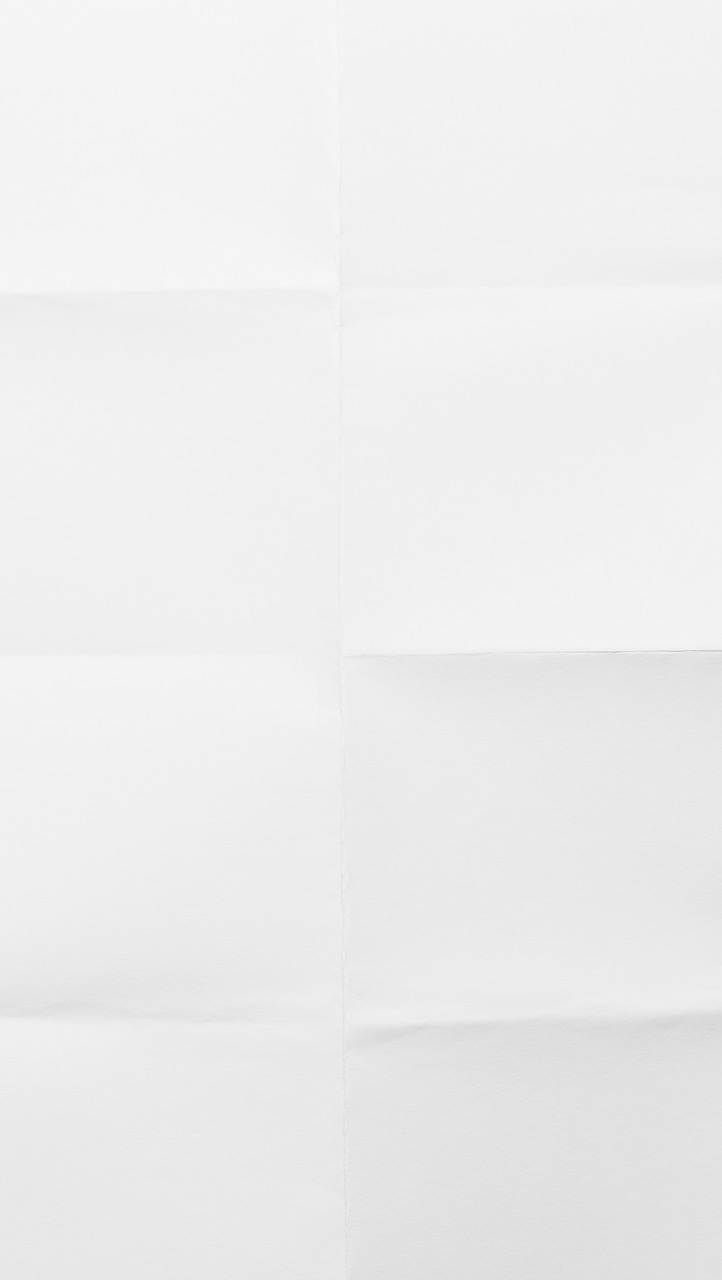 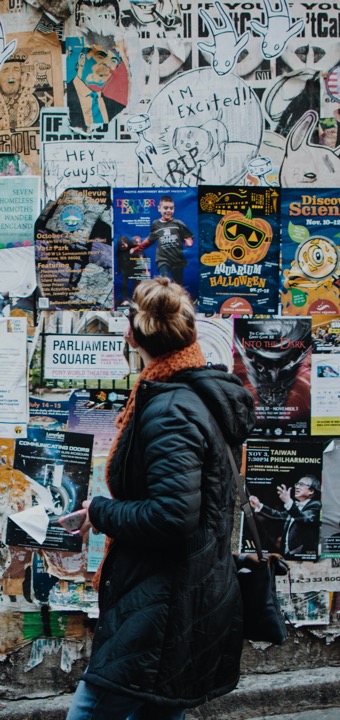 We want to be THE creative agency of choice


It’s always nice to have friends in any location. Local knowledge is vital to any organisation that wants to not only ‘land’ but also ‘expand’.

With an established US presence, our HQ in London and a mix of US, UK and international employees, we have the team that understands the market – and speaks the language - on both sides of the Atlantic.

We help businesses tell their story to prospects, customers, partners, investors and stakeholders through every kind of media, and in a way that ensures they make every moment count.
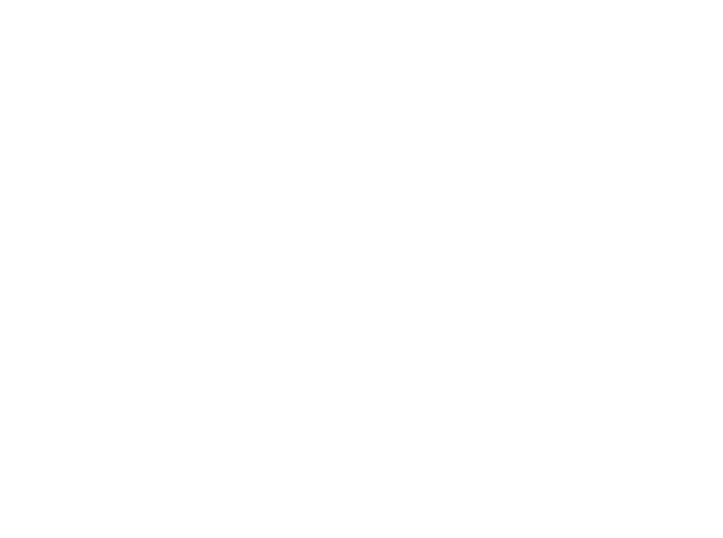 OUR GLOBAL REACH
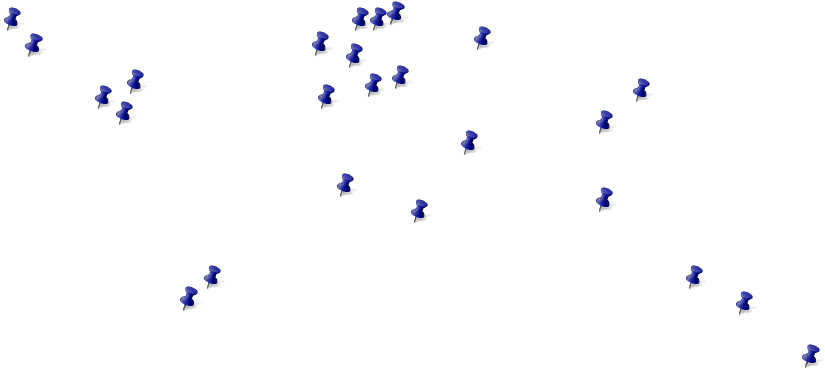 OUR HEALTHCARE & LIFE SCIENCES ROSTER
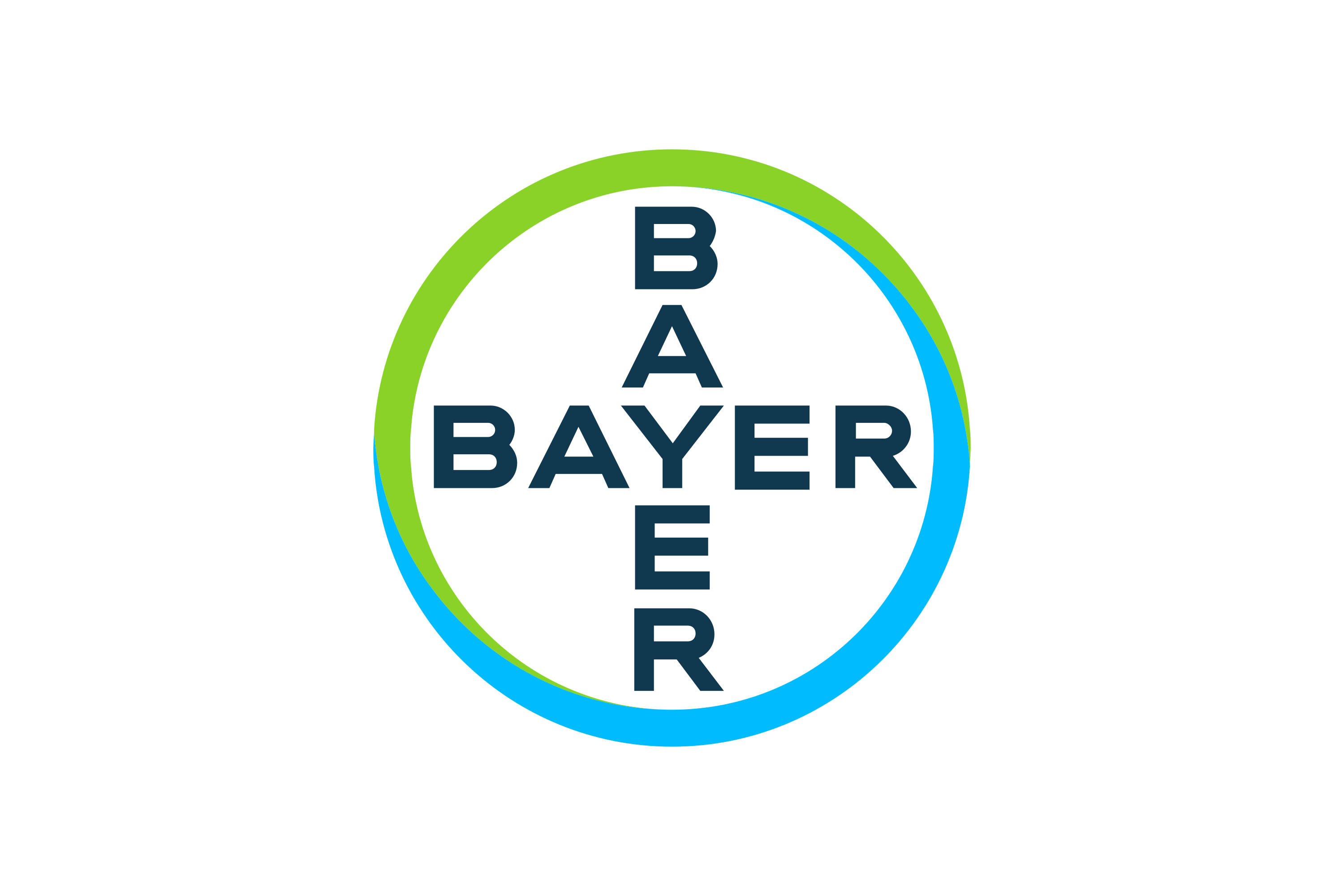 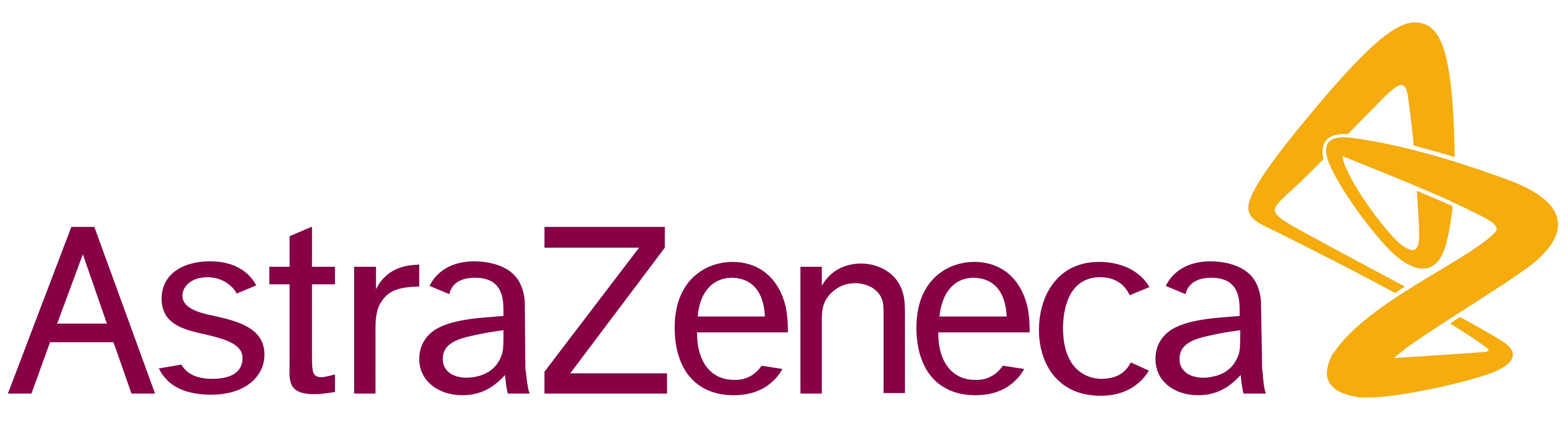 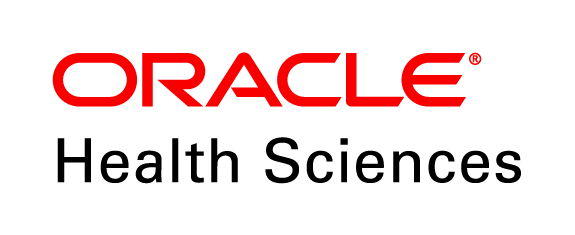 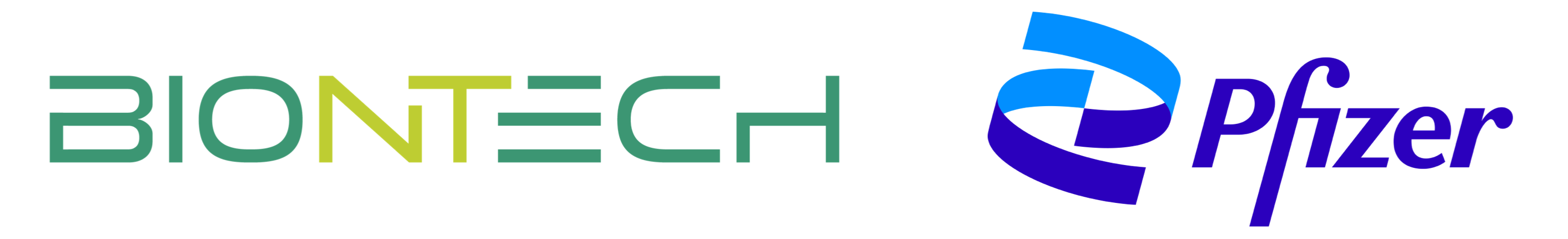 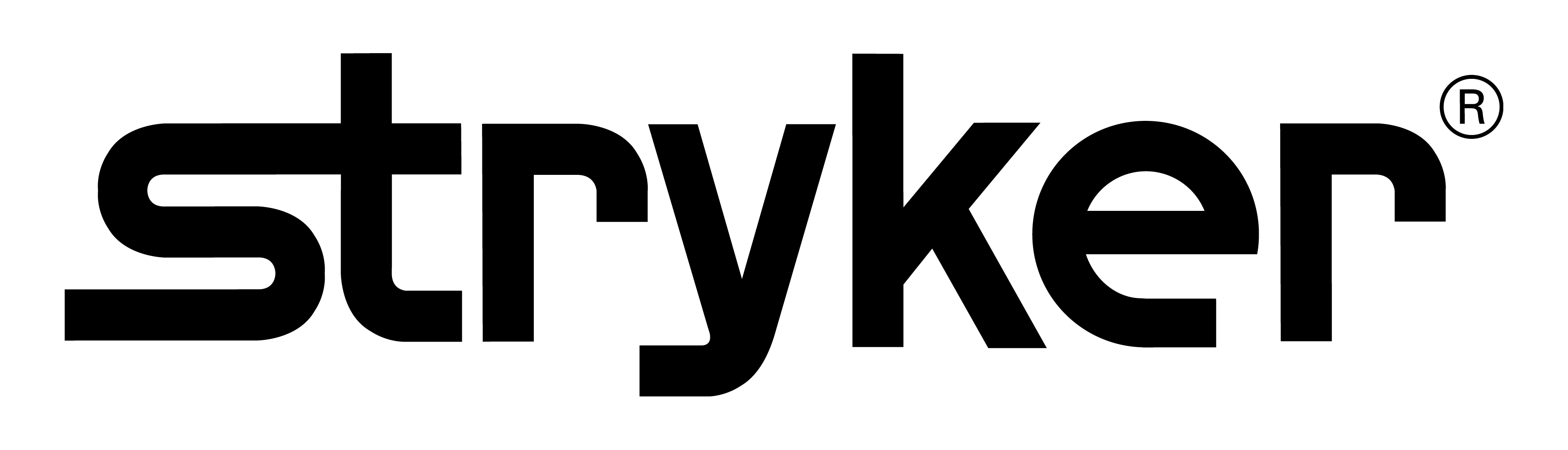 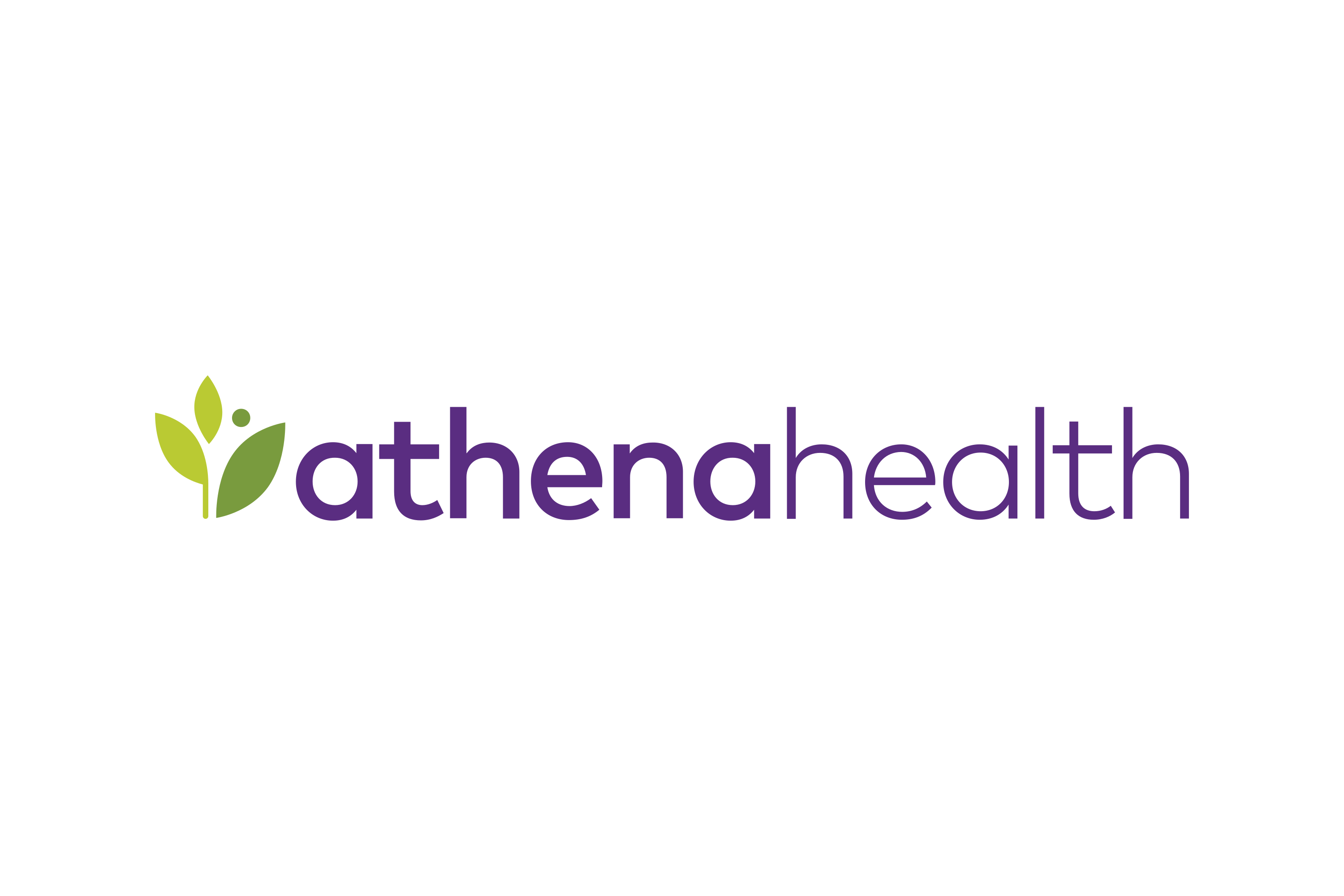 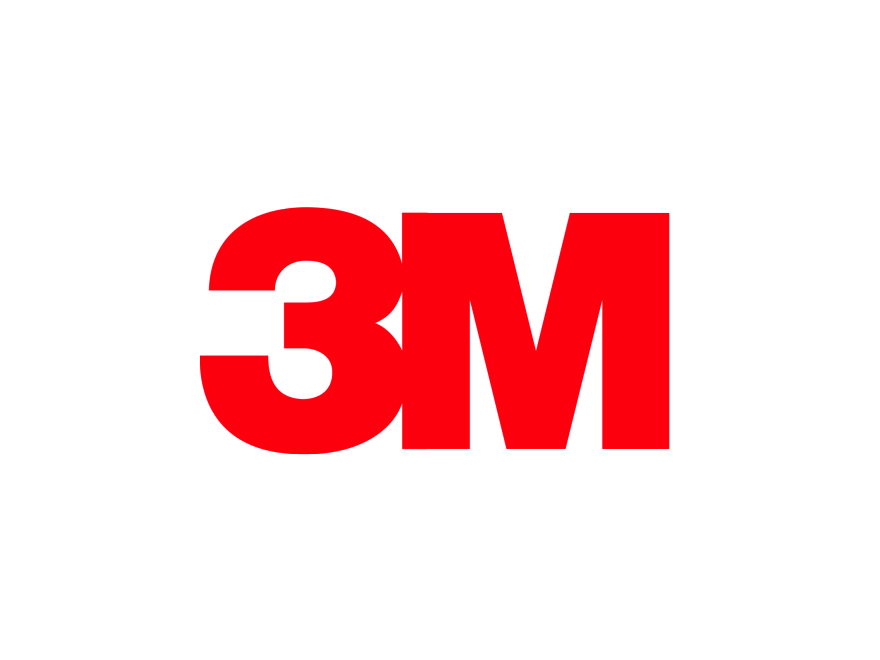 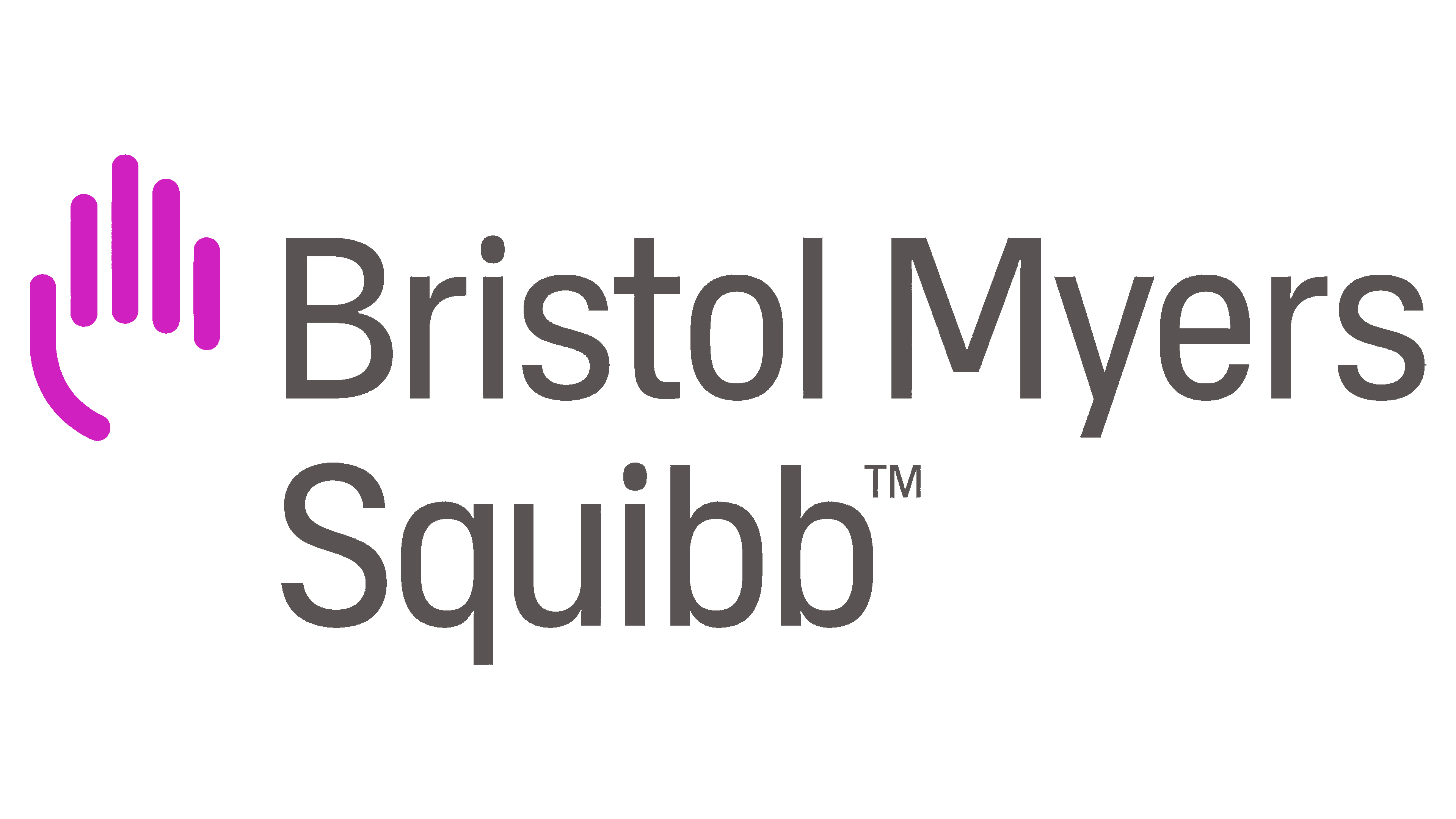 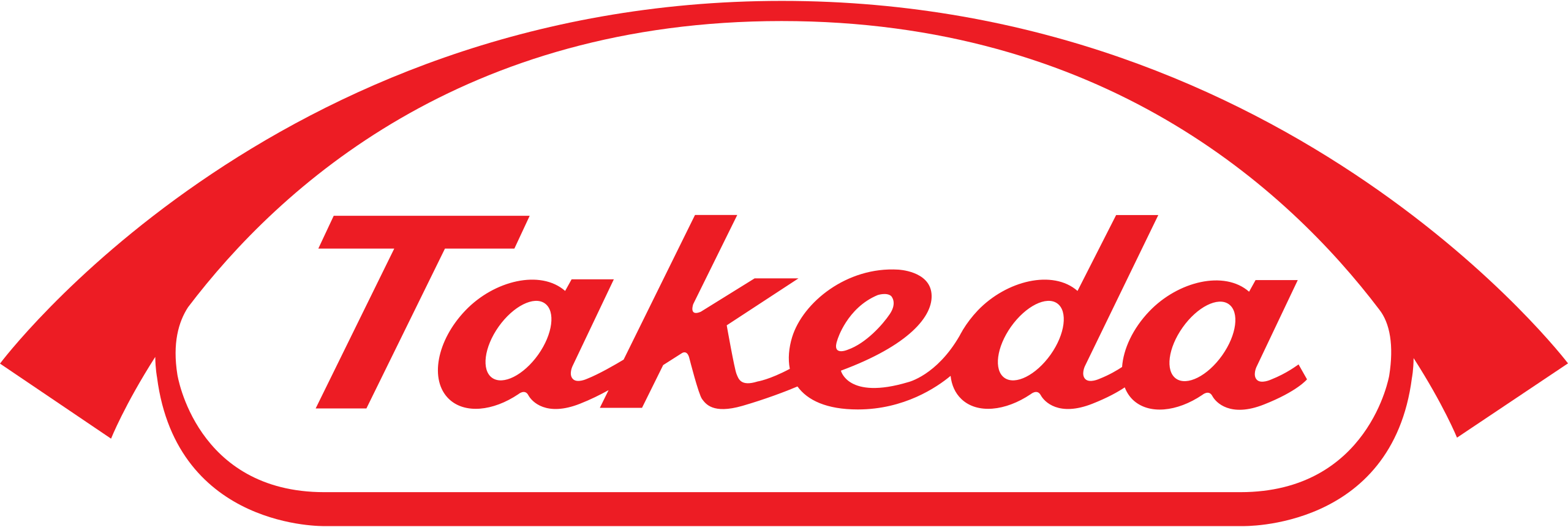 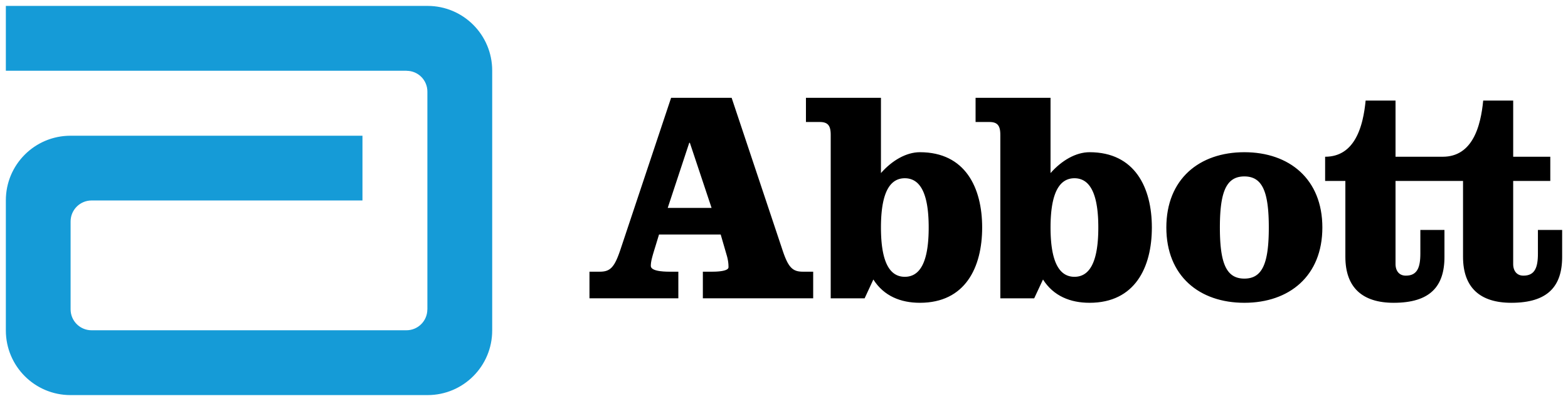 WE COMBINE HEALTHCARE & LIFE SCIENCES EXPERTISE, 
CREATIVE THOUGHT PARTNERSHIP AND STRATEGIC DESIGN WITH TRUSTED EXECUTION AND DELIVERY.
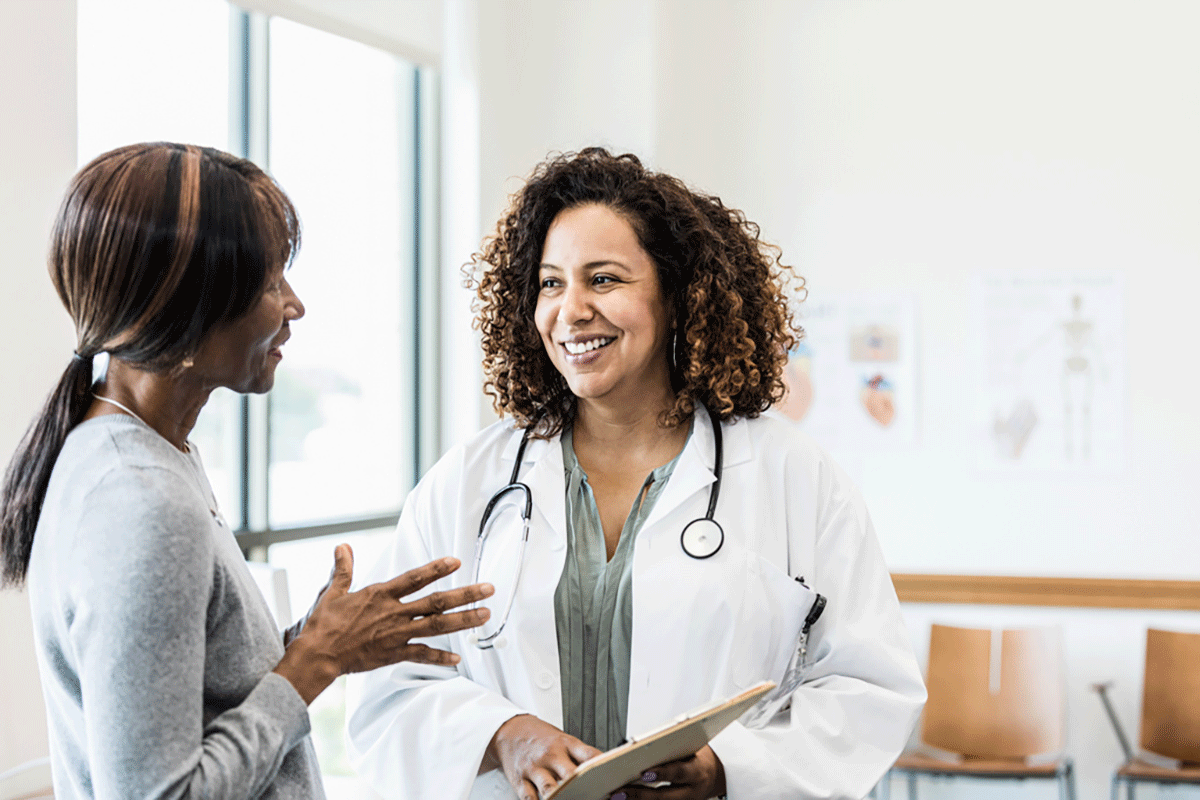 HEALTHCARE & LIFE SCIENCES EXPERTISE
HEALTH & LIFE SCIENCES DYNAMICS
Experiences and content designed with patient and caregiver / HCP centricity
Partnering with marketing teams to support their patient and HCP engagement strategies
Telling powerful stories within Regulatory, Quality & Compliance environments
Scientific and technological storytelling around innovation and advancing the continuum of care 
Awards and recognition tailored to purpose driven organizations
TRANSCREATION
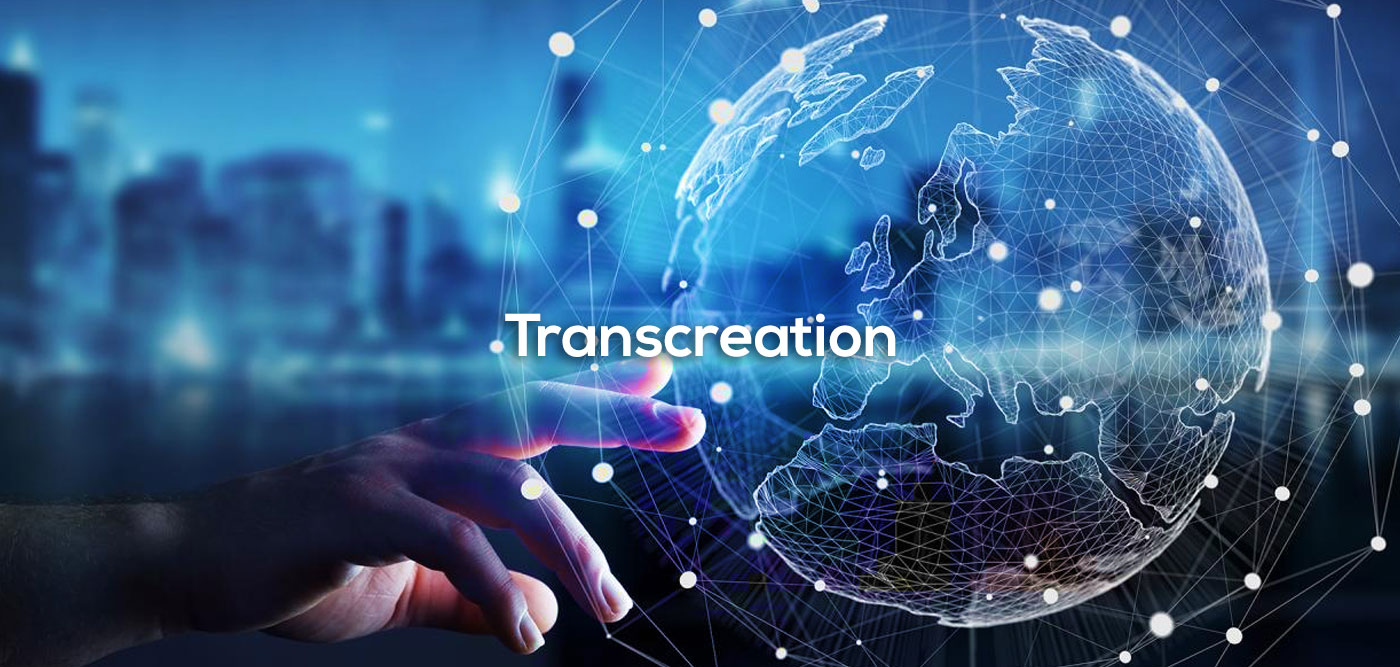 Making the complex seem simple through our innovative, design-led solutions that can translate complex data into comprehensible formats for any audience.

Enhance presentations
Communicate with patients on their level
Simplify your solutions for a diverse audience
Empower your team with helpful visuals, diagrams and schematics

Take a look at our: Transcreation VT
MISSION & VALUES
We bring your mission and values to life through strategic digital, web and video content that reaches employees, patients, HCPs, investors and the public.

Mission and values identity design
Employee stories 
HCP customer stories 
Growth-focused investor stories
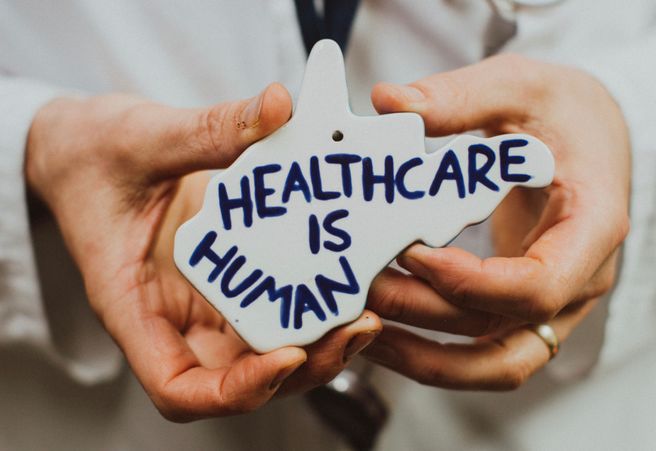 PATIENT STORYTELLING
We tell powerful stories of struggle, hope, and recovery through the voices of real patients whose lives have been transformed.

Patient empowerment 
HCP customer engagement 
Marketing message integration
Serial content production

Take a look at this Bionano Patient Story VT
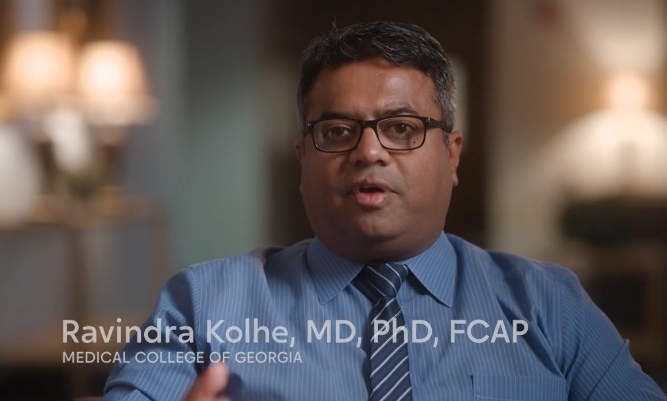 PRODUCT STORYTELLING
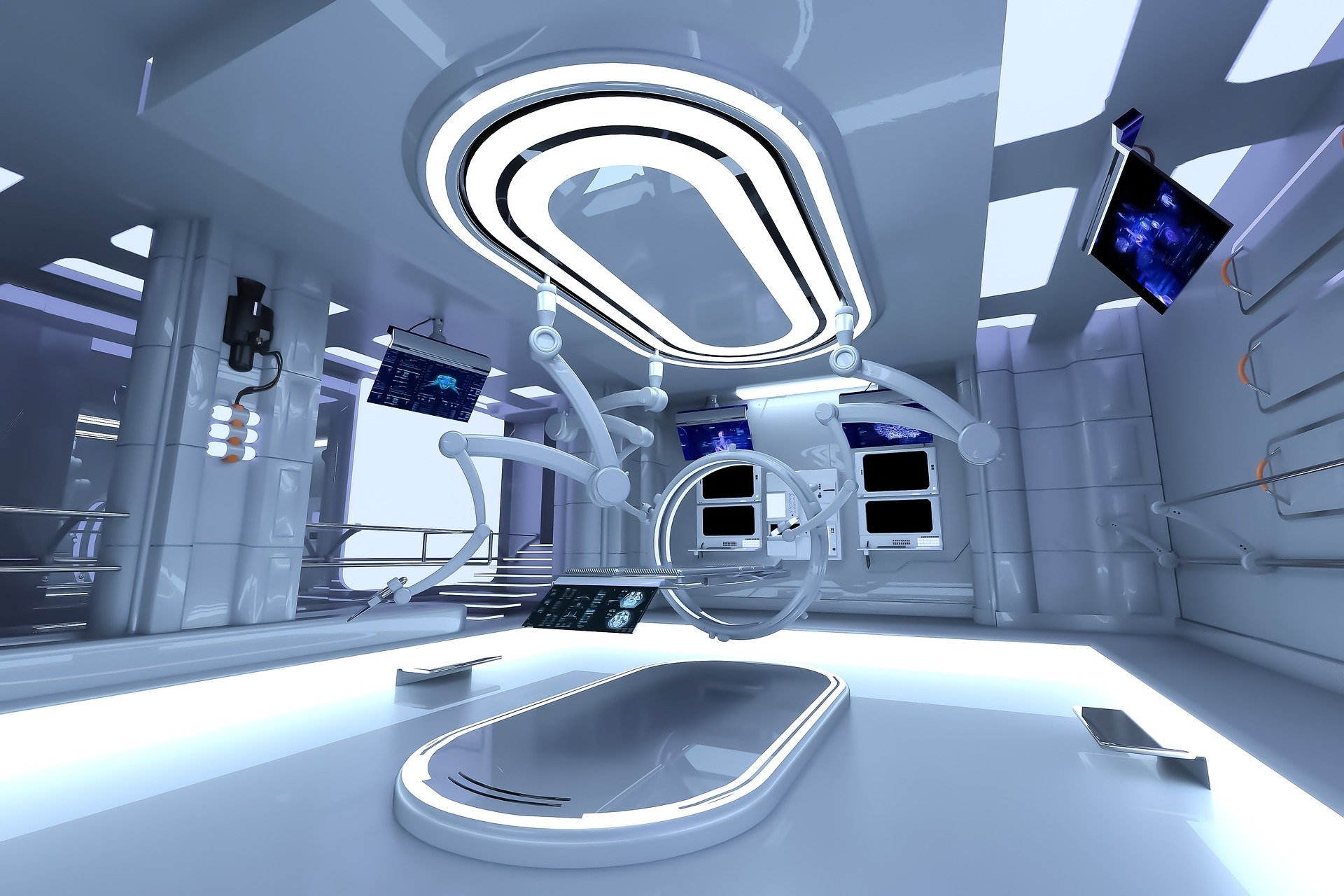 We illuminate innovation through cutting edge video stories about medical technology that changes lives and helps HCPs improve care around the world. 

R&D storytelling
Product launch hero videos
Marketing and advertising content 
Content series design and production
Take a look at this Product VT- Pattern VT
MARKET SPOTLIGHT
PRODUCT 
LAUNCHES

Product hero spots
Product video series
Product microsite design
SALES AND MARKETING EVENTS

Sales meetings
Marketing meetings
Sales enablement
Sales rep. story-telling
Reward and recognition
Patient story-telling

Patient mini-documentaries
Patient story campaigns
Patient and product experience stories
CORPORATE BRAND STORYTELLING

Brand hero spots
Corporate documentaries
YouTube and LinkedIn series development
MARKET SPOTLIGHT
Commercialization
EVENTS & CONTENT

Product launch and indication expansion events
INTERNAL MTGS & BROADCASTS

CEO town halls
ERG meetings
Innovation council meetings
R&D events
PATIENT ENGAGEMENT CAMPAIGNS

Patient storytelling, videos and microsites
Patient outreach campaign content
Employee engagement campaigns

Employee engagement program development
Employee video and content series
External series for talent acquisition
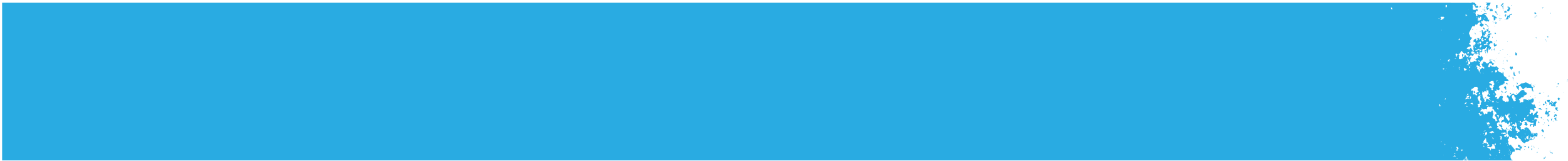 CASE STUDIES
PATTERN COMPUTER
HEALTH TECH COMPANY LAUNCH
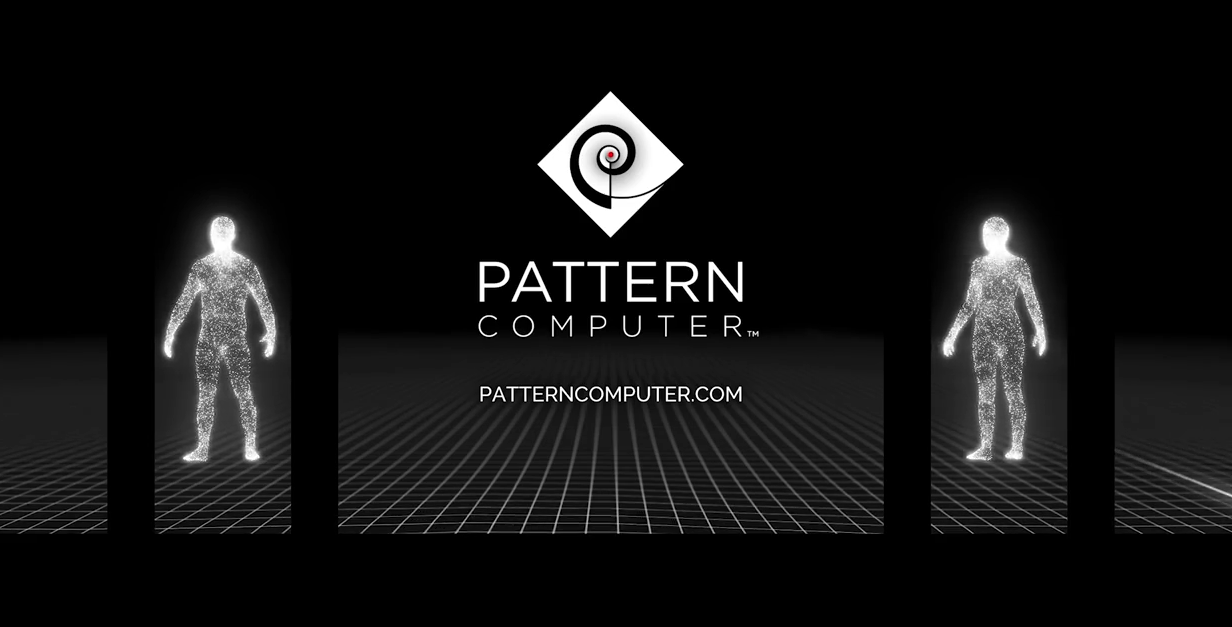 Event strategy design
Live event production
Content strategy and production
Opening video experience 
Company narrative and storytelling

See the opening VT Pattern VT
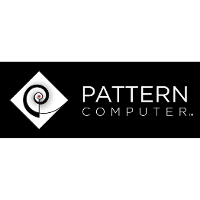 GSK
TRAINING, Development & ENGAGEMENT
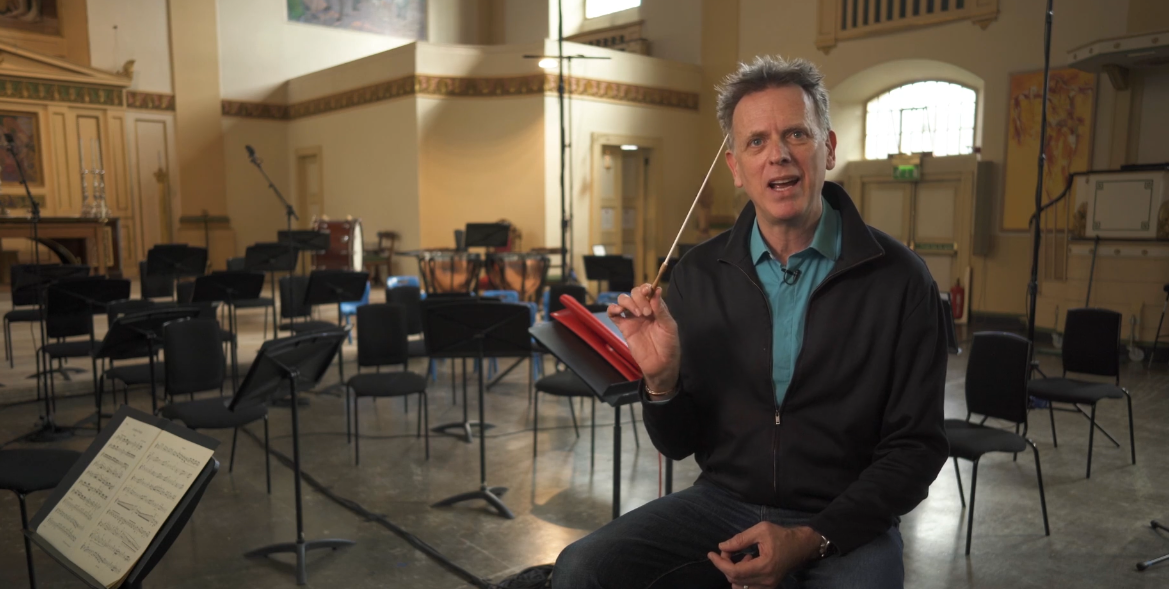 Training & development series design and delivery
Curriculum development
Train-the-trainer programming
Partnership with renowned speaker David Pearl
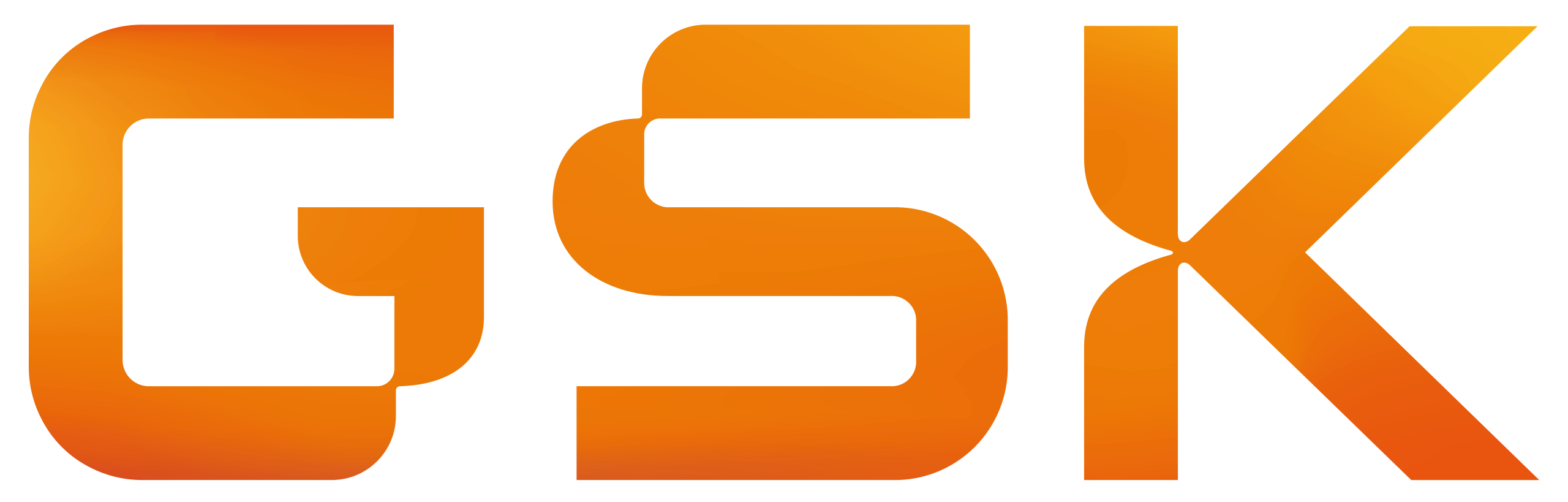 ORACLE HEALTH SCIENCES
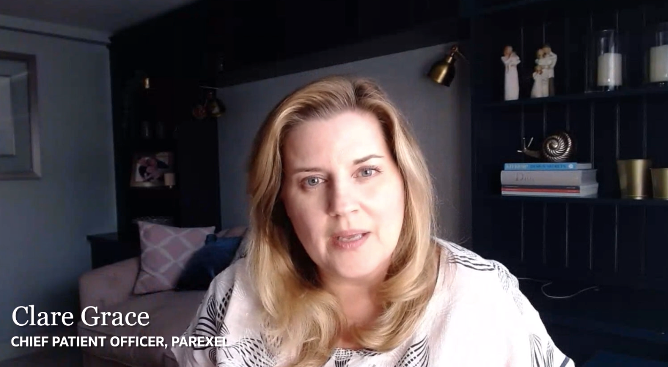 GLOBAL EVENT SERIES DESIGN, PRODUCTION & CONTENT
Event strategy design
Virtual event production
Content strategy and production
Communications campaign development
Global virtual broadcast delivery

Here’s our Virtual XP- Oracle HS VT
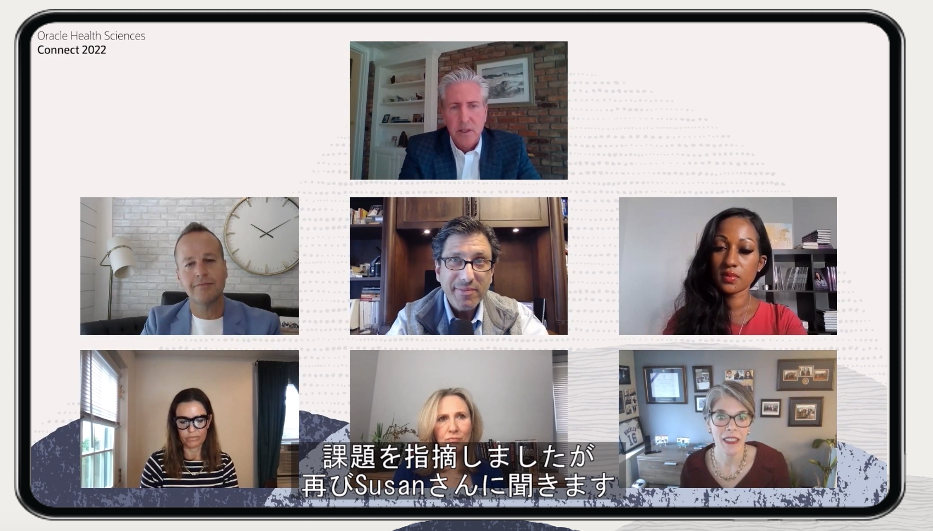 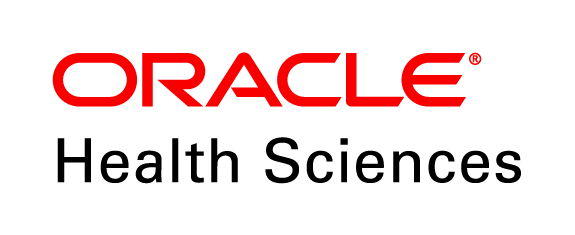 [Speaker Notes: https://www.whitewallcreative.com/vt/vt-ocw-ww-hsgbu/]
BIONANO
PATIENT STORYTELLING & EVENT PRODUCTION
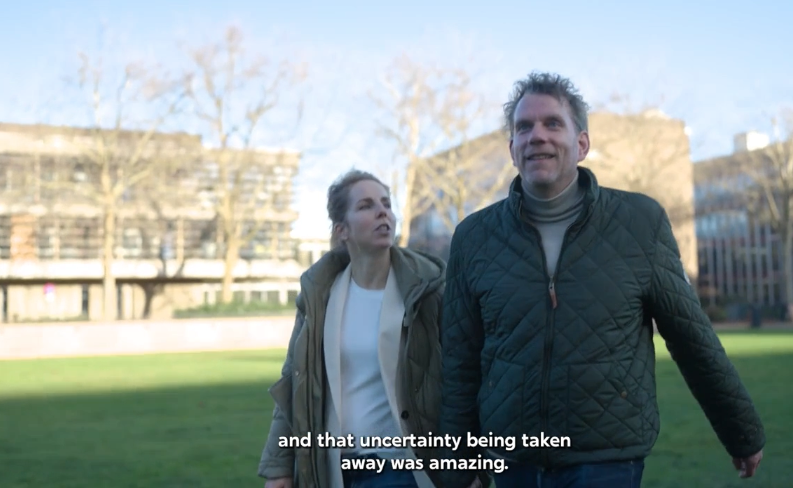 Event strategy design
Live event production
Content strategy and production
Opening video – patient mini-documentary
Company narrative and storytelling
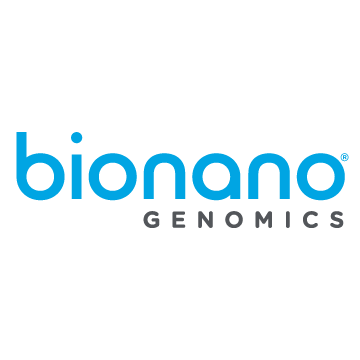 If you missed it take a look at this Bionano Patient Story VT
THANK YOU!